IMA Battle Rhythm | A Guide to Reoccurring Events
Monthly Tasks // Log in to AROWS-R, myFSS and UTAPS to prevent being locked out // Check emails // Stay in touch with DET, RA, and Unit assigned // Review
RIO Buzz
Drag Personal Deadlines/Tasks Below
Drag to personal due date
Dental	OPB/EPB Due
PHA/MHA
Due
BCA
(birth month)
PFA 1
OPB/EPB
Inputs Due
PFA 2
(if needed)
R/R Year
HIV Bloodwork
DT Board
Religious Freedom
Cyber Awareness
Force Protection
Suicide/SAPR
CUI Training
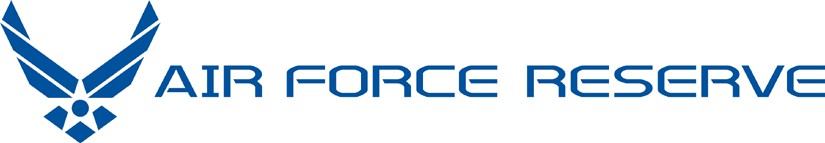 | A Collaboration Between ISO & RIO